Центры госуслуг москвы
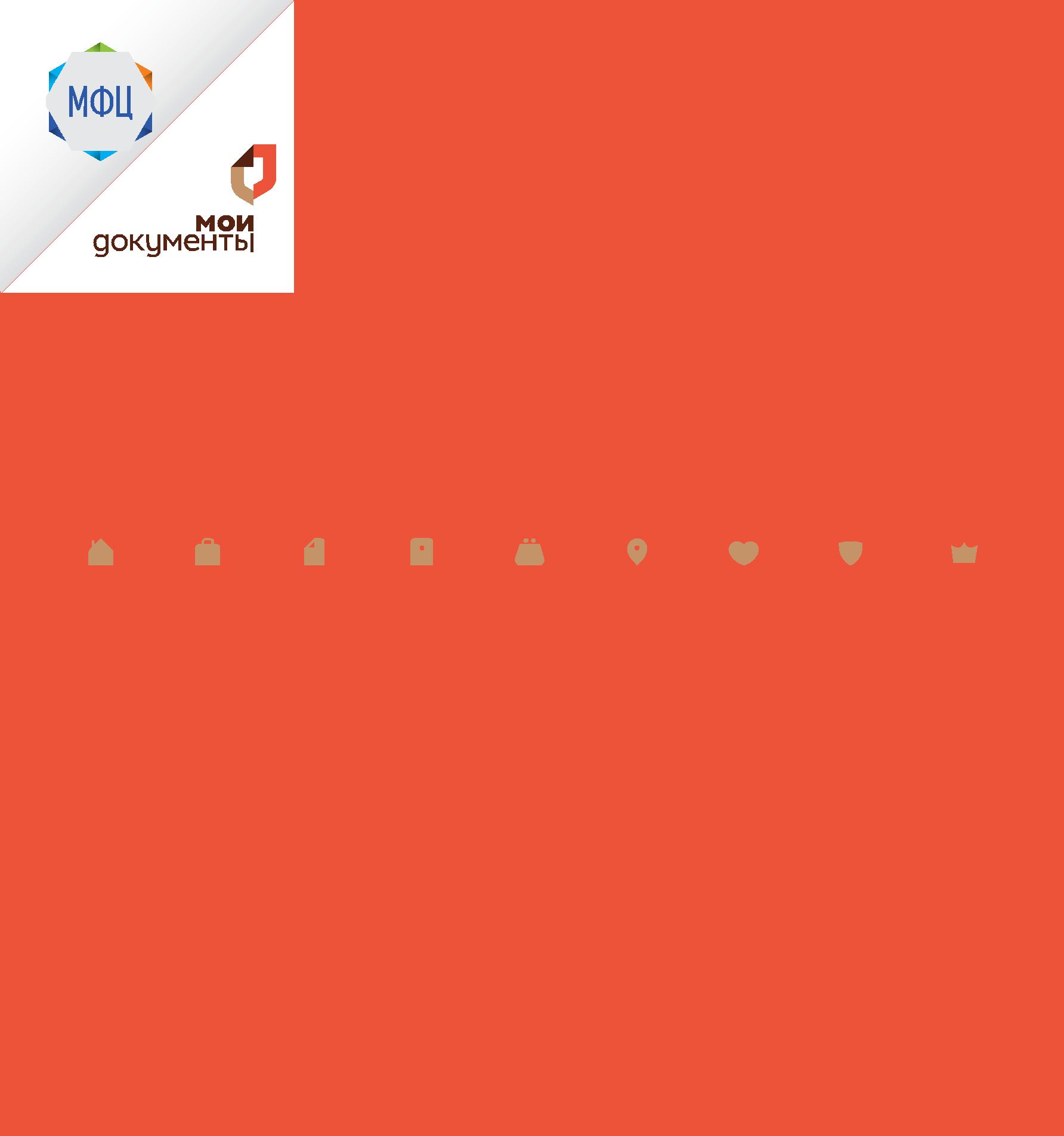 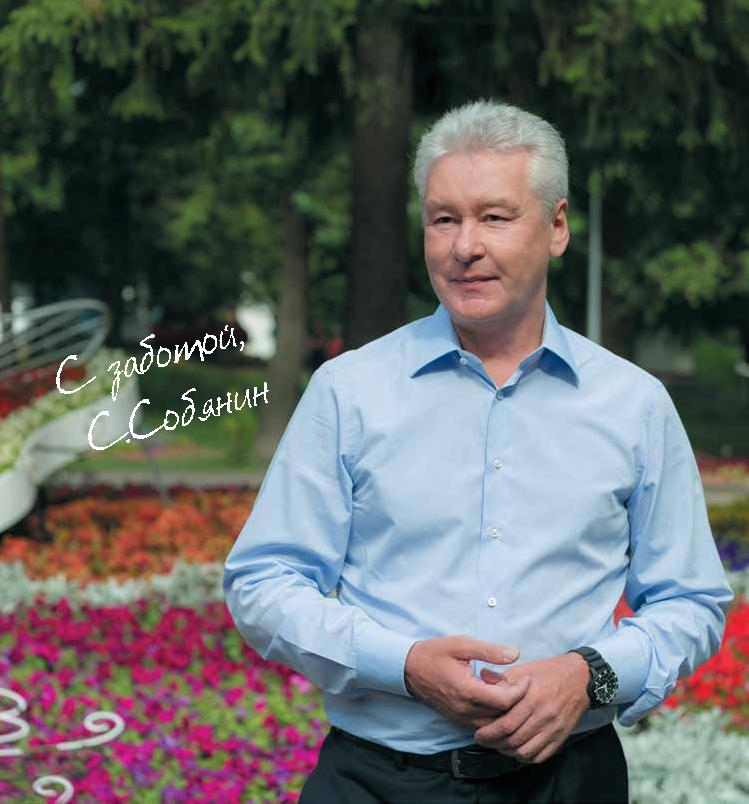 Развивая проект МФЦ, мы не просто обновляем бренд. Много усилий прилагаем для того, чтобы сделать центры «Мои документы» проще, удобнее и понятнее для каждого москвича.
Московские госуслуги – это просто и быстро

Мы максимально упростили получение госуслуг для москвичей. Вы уже знаете, 
что в московских центрах «Мои документы» всё работает быстро, просто и понятно. И с каждым днём становится всё удобнее и комфортнее.
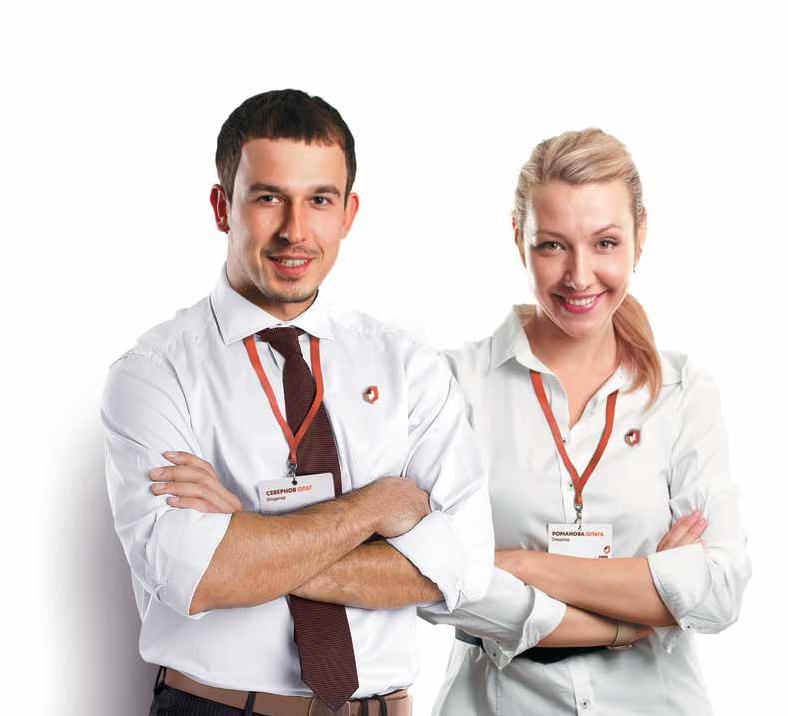 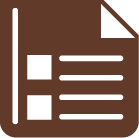 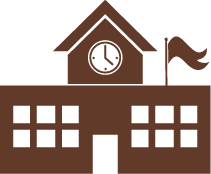 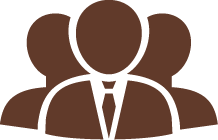 110 центров
Более 150/200
услуг/документов
5 000 сотрудников
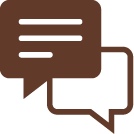 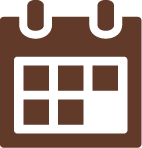 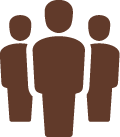 Более 70 000 посетителей в день
Более 15 млн обращений за 2015 год
7 дней в неделю с 8 до 20
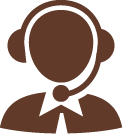 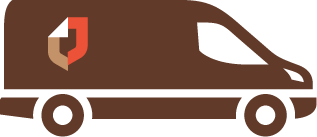 мобильный офис в Новой Москве
единая горячая линия
Единый стандарт обслуживания
Детский уголок
Маломобильные группы
Зона электронных услуг
Лифты
Гардеробы
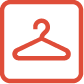 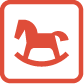 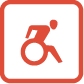 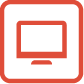 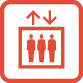 ДОПОЛНИТЕЛЬНЫЕ ВОЗМОЖНОСТИ
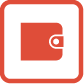 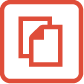 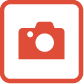 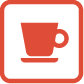 Копирование документов
Фото на документы
Аппараты с едой и напитками
Банкоматыи терминалы
Центр госуслуг – центр притяжения
Культурные
Обучающие
Дискуссионные
Детские
И многие другие
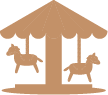 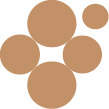 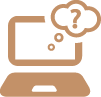 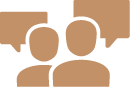 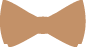 ОРГАНИЗАЦИЯ МЕРОПРИЯТИЙ ДЛЯ ЖИТЕЛЕЙ РАЙОНА
Компьютерные курсы
Мастер-классы
Выставки
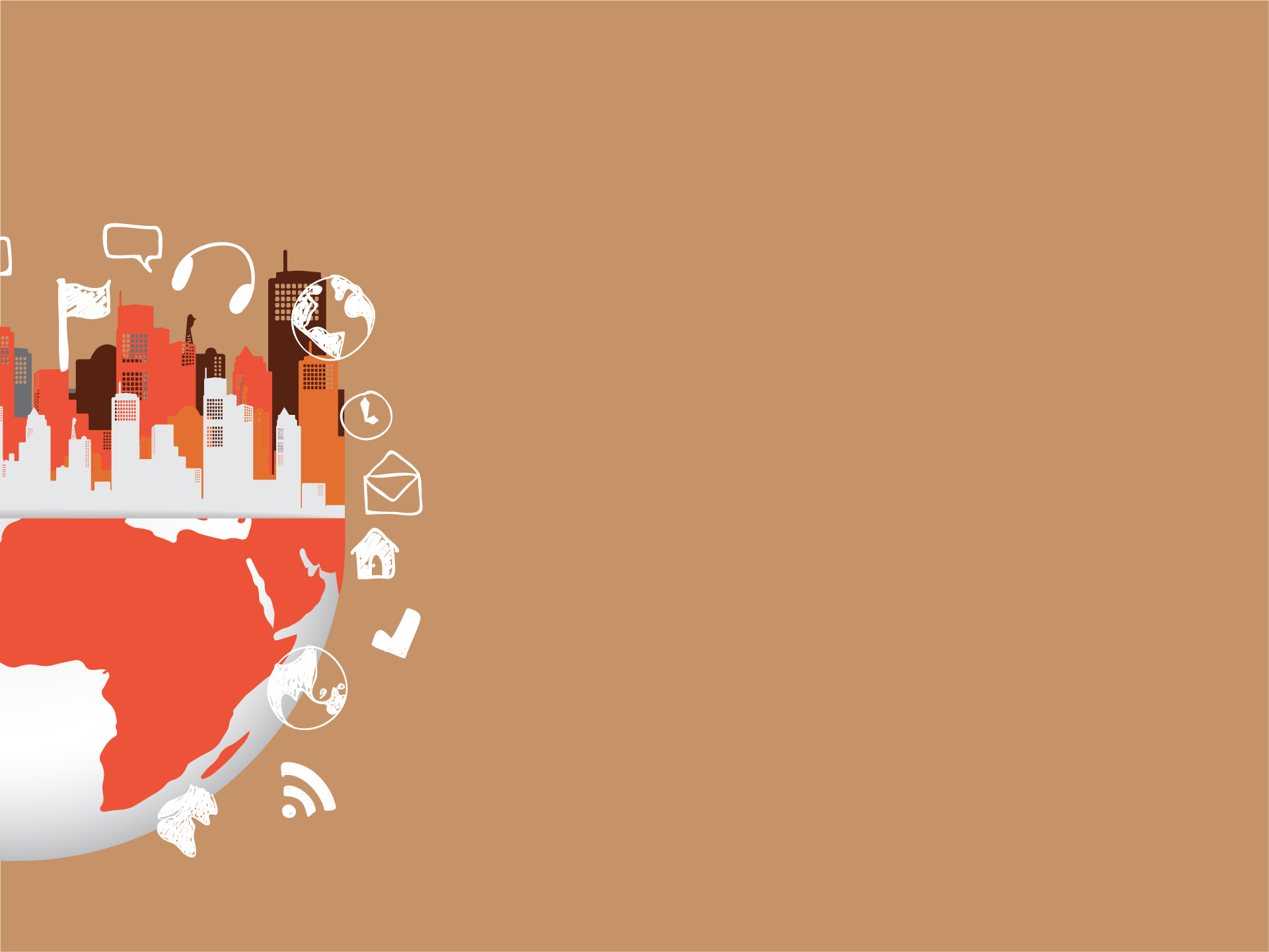 Московский стандарт госуслуг
В сентябре 2014 года мэром Москвы С.С. Собяниным был утвержден «Московский стандарт госуслуг».

Единый свод правил включает в себя 8 основных пунктов: 
 
Клиент всегда прав  
Главное – профессионализм 
Беречь время клиента 
Выслушать, услышать, помочь
Доступность и удобство 
Дружелюбие и приветливость 
Личная ответственность за качество работы 
Помощь людям с удовольствием и гордостью
Управление очередями
в центрах госуслуг Москвы
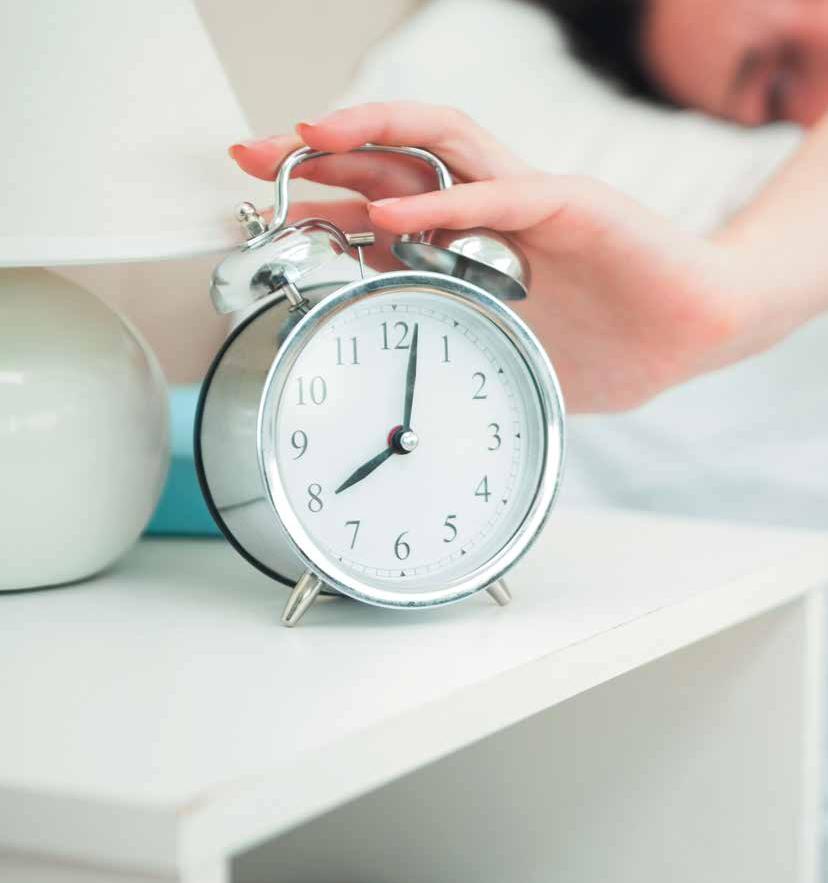 Мы ценим каждую вашу минуту
 
 
 
 
 
 
 
 
 
 
 
 
 
 
 
 
 
 
 
 
 
 


 



Поэтому центры работают так, чтобы вам незачем было подстраиваться под место и время получения госуслуги. Достаточно решить – когда и где она вам нужна. Более ста центров «Мои документы» во всех районах столицы, которые работают с 8 утра до 8 вечера 7 дней в неделю без выходных и перерывов на обед и предоставляют 97% всех госуслуг без привязки к месту жительства– вот что такое современный уровень предоставления госуслуг в нашей Москве!
Динамика очередейв центрах госуслуг Москвы
2013 год
2015 год
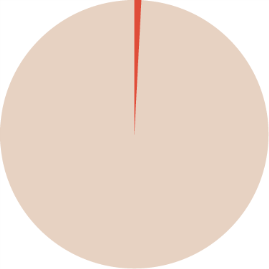 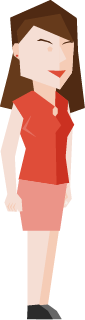 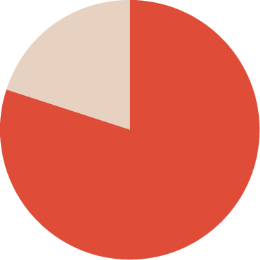 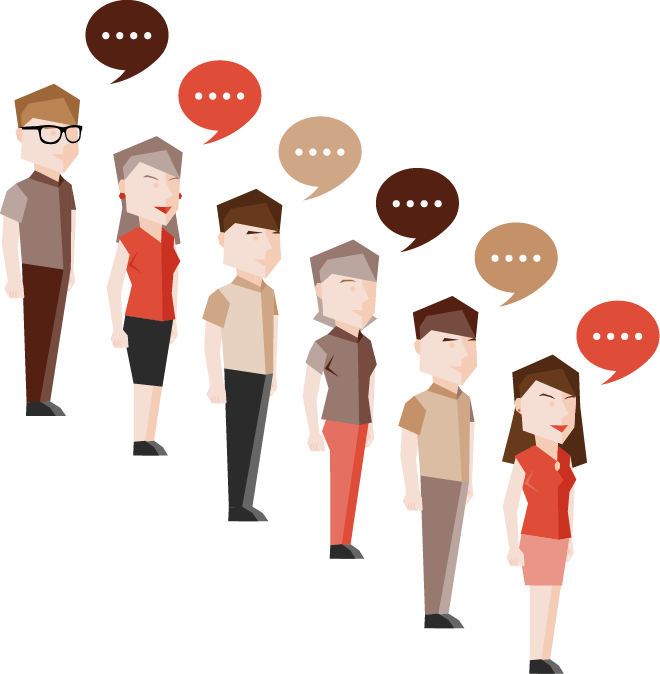 80
1
Из 100
Из 500
Ждали> 15 мин
Ждет> 15 мин
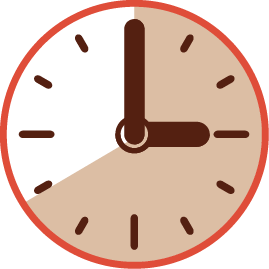 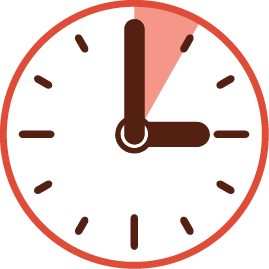 40
3
Среднее время ожидания
Среднее время ожидания
мин
мин
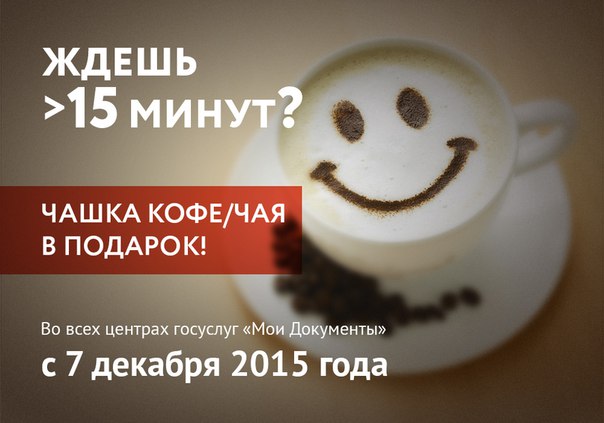 Центры госуслуг Москвы
Оптимизация внутренних процессов
Оптимизация потока посетителей
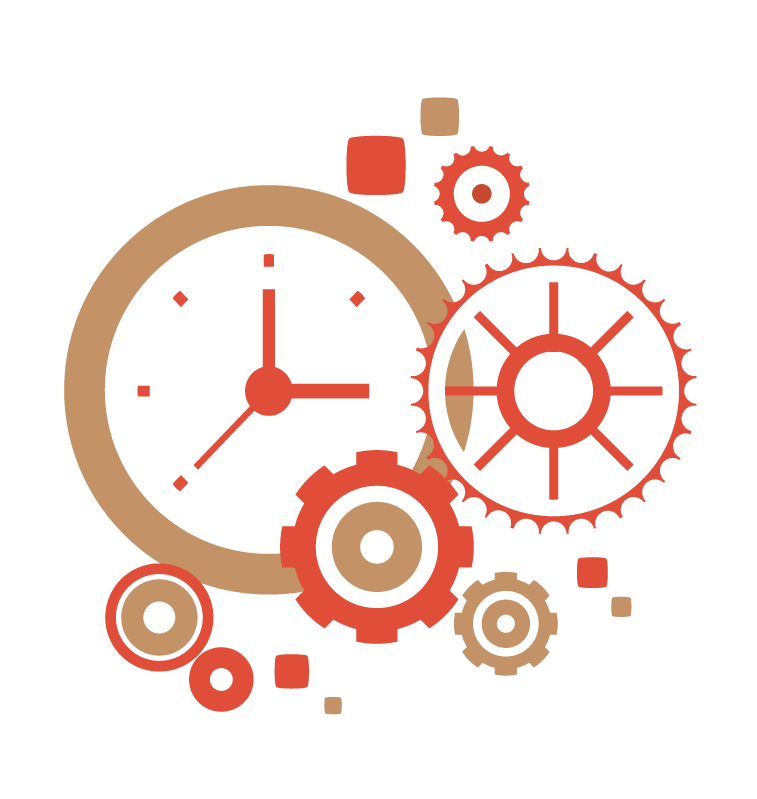 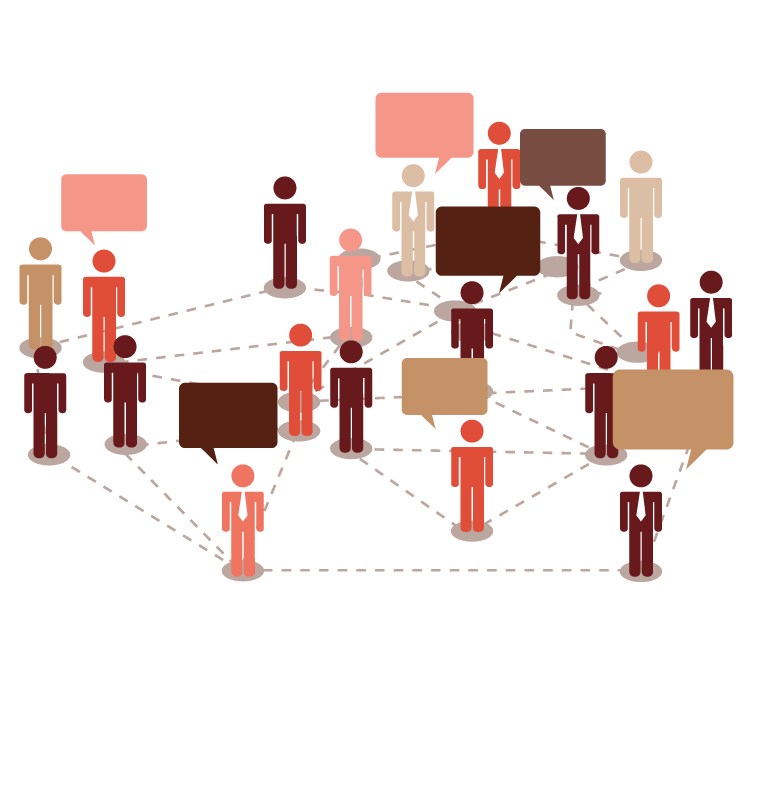 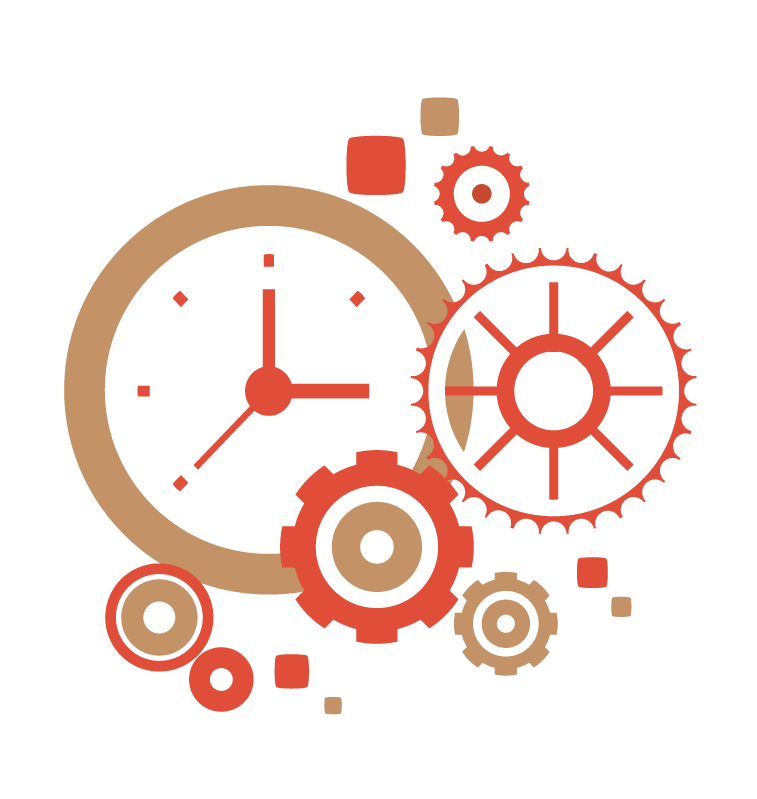 Оптимизация внутренних процессов
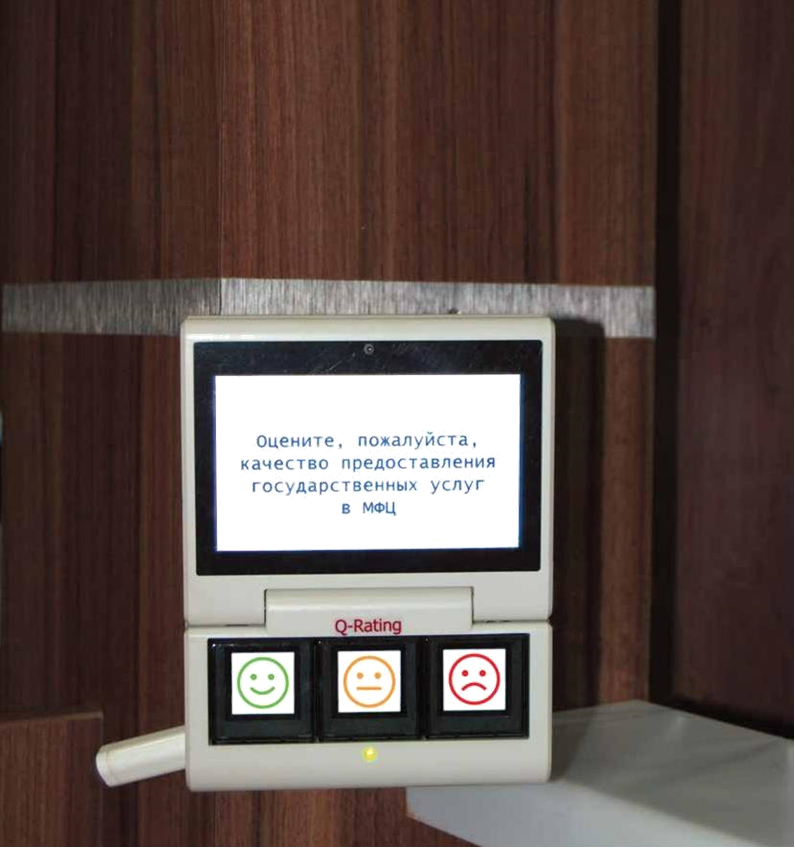 Мы всегда открыты для конструктивного общения

Только постоянно общаясь с вами , мы можем совершенствовать свою работу.
Вы оцениваете нашу работу и мы становимся с каждым днём все лучше!
Возле каждого окна вы найдёте устройство like-unlike, где можете сразу же после
Получения услуги поделиться эмоцией: понравилось или нет вам обслуживание
конкретного специалиста.
Центры госуслуг МосквыОперативные меры
Проверка данных с помощью видеонаблюдения
Превышение норматива = автоматическое уведомление
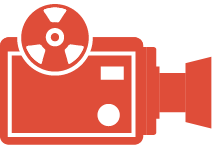 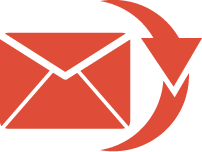 Перенастройка электронной очереди
Открытие дополнительных окон
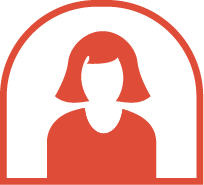 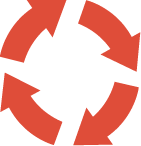 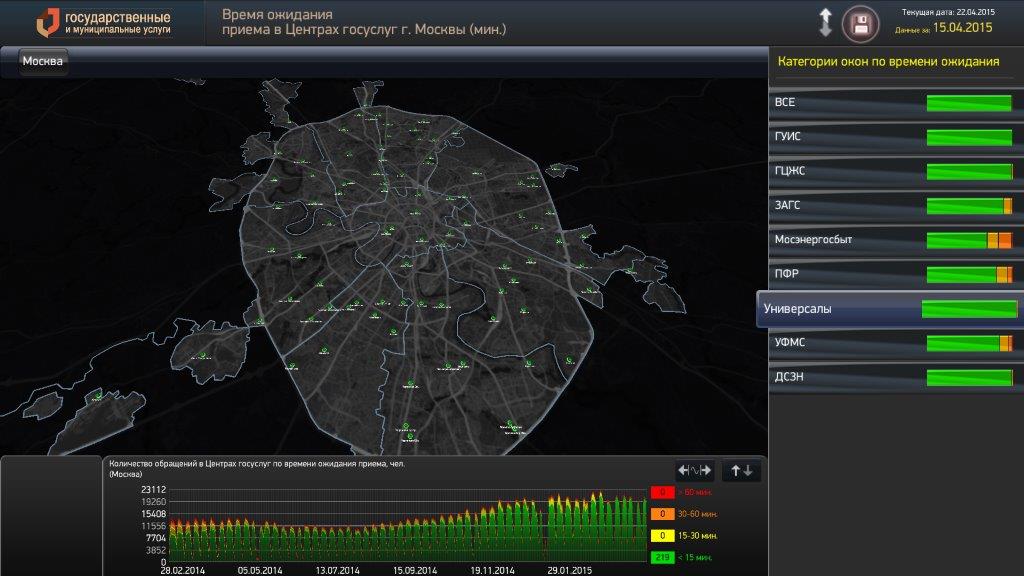 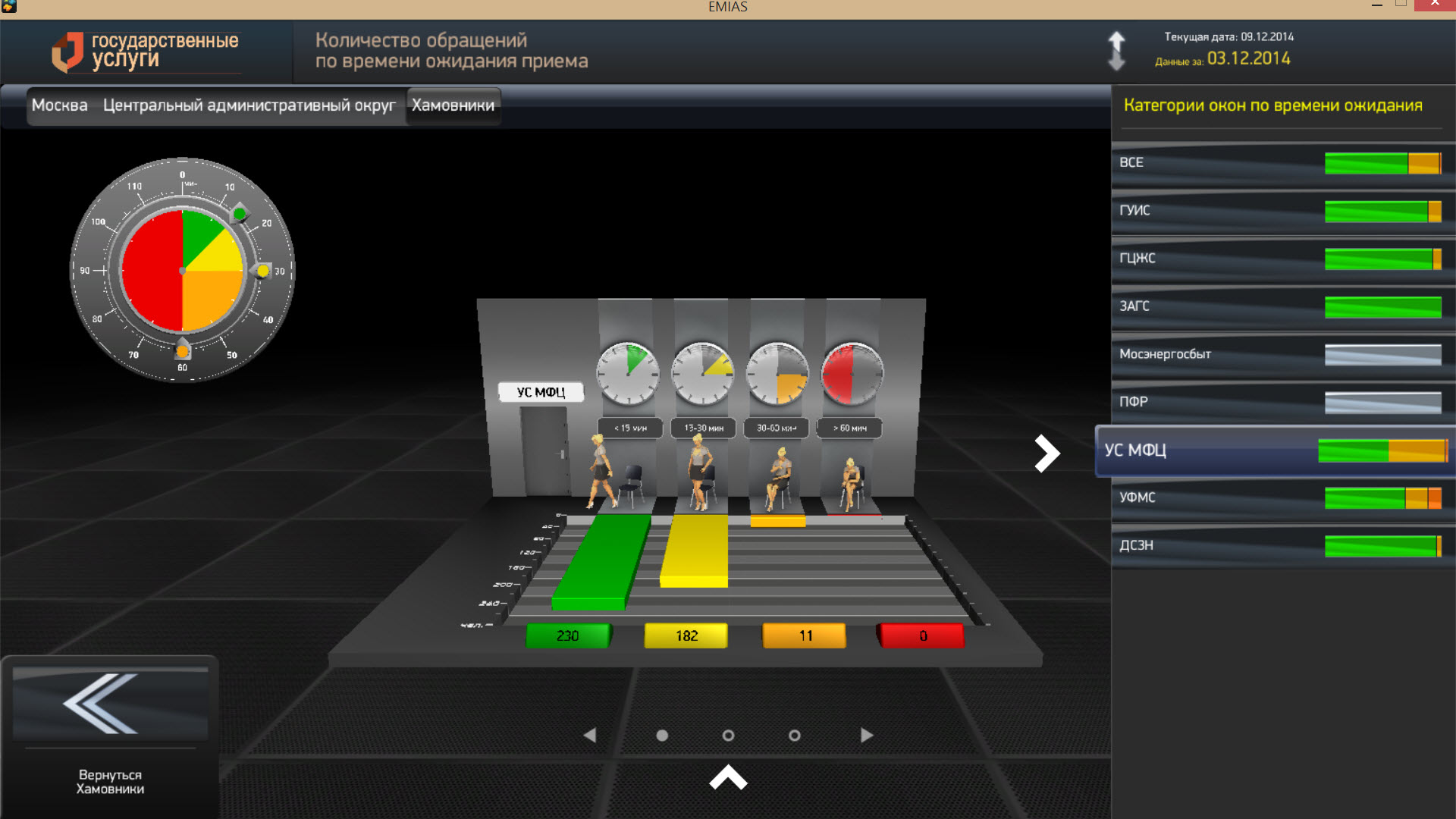 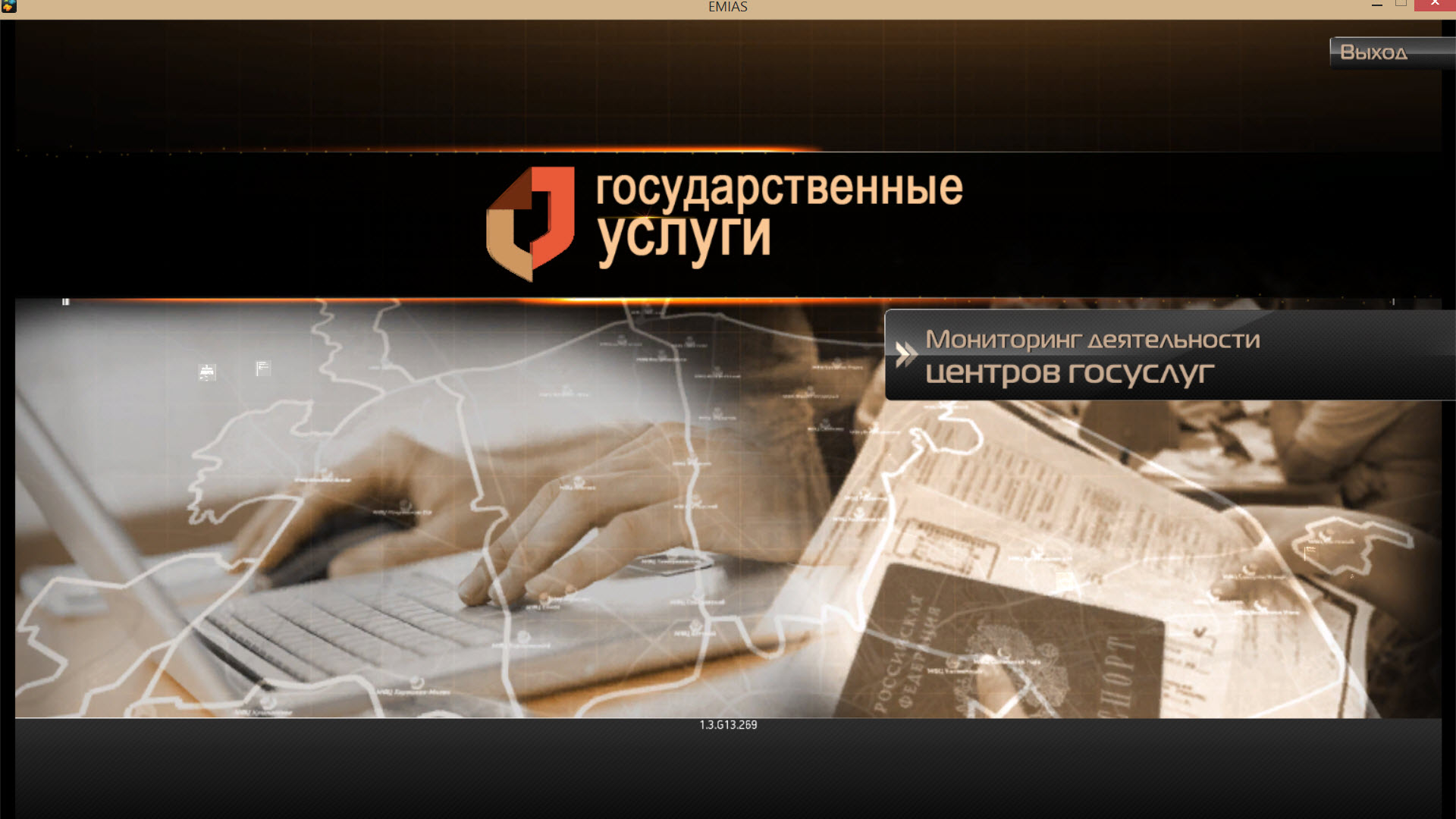 Центры госуслуг Москвы
РАЗДЕЛЕНИЕ УСЛУГ
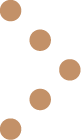 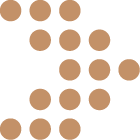 короткие
длинные
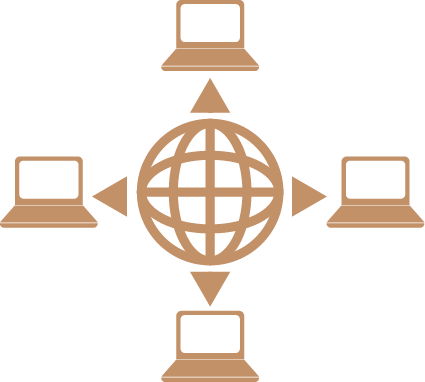 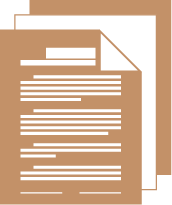 Универсализация
Зона электронных услуг
ЖИЗНЕННЫЕ СИТУАЦИИ
Ресепшн
ТЕХНИЧЕСКИЕ РЕШЕНИЯ
Окна коротких услуг
Окна длинных услуг
Зал ожидания
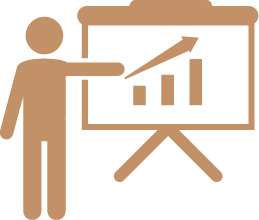 ПРОГНОЗИРОВАНИЕ И КОМАНДИРОВАНИЕ
Центры госуслуг Москвы
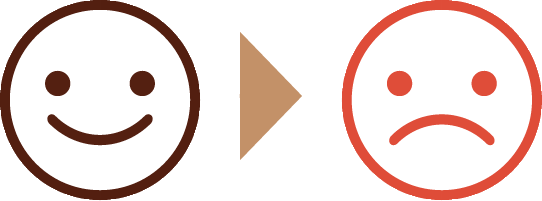 Альтернативное Размещение
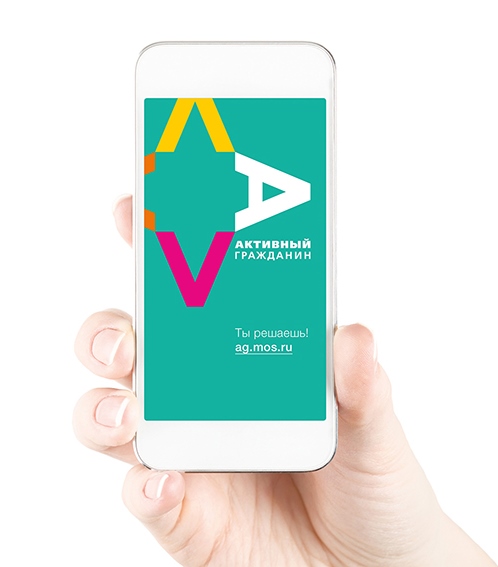 Разделение центров на 3 категории
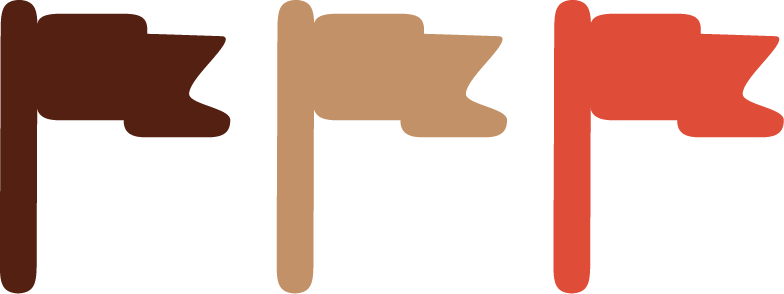 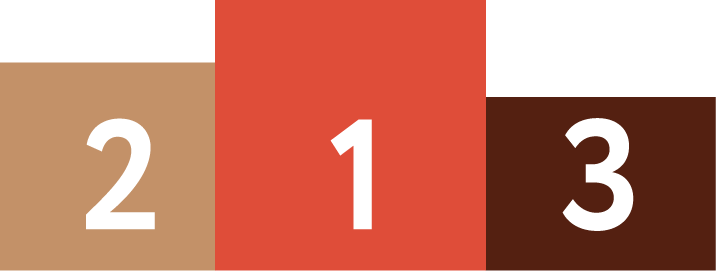 Рейтинговая система оценки
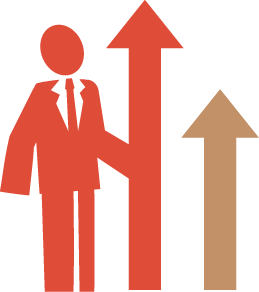 Мотивация руководителей
центров
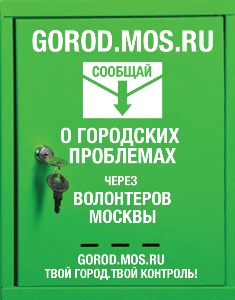 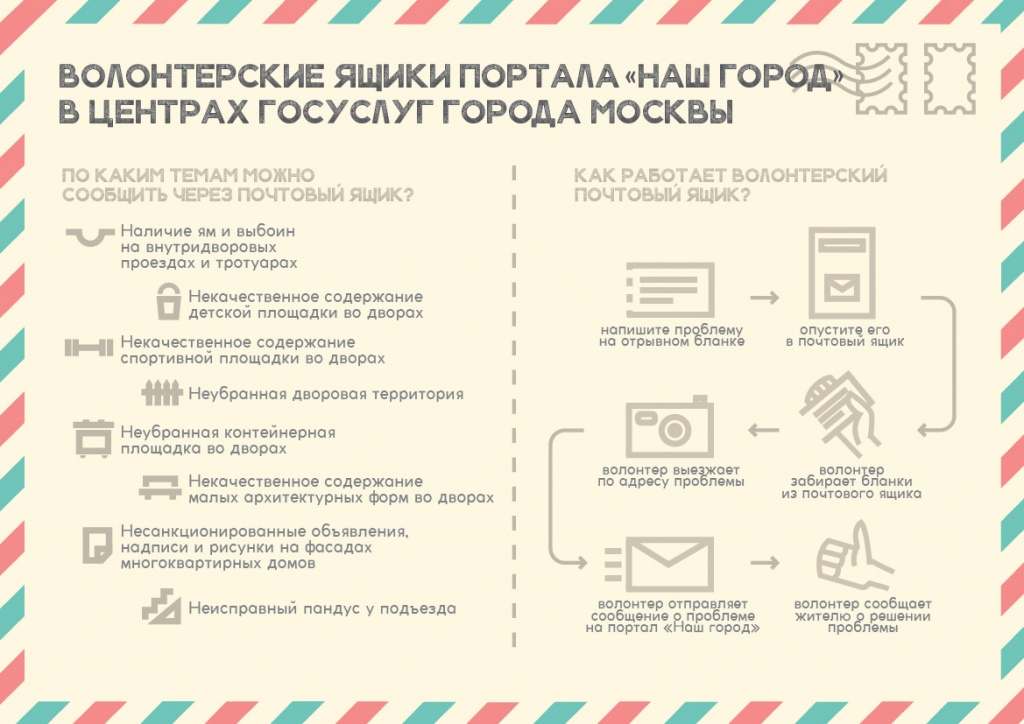 Оптимизацияпотока посетителей
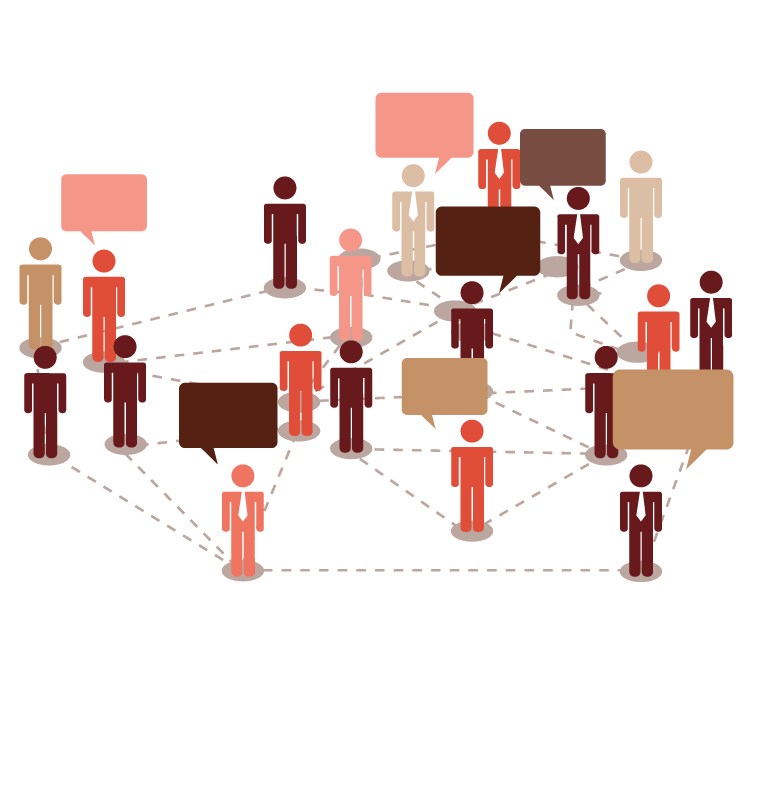 Центры госуслуг МосквыДополнительные возможности
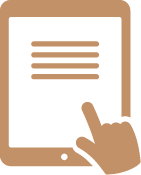 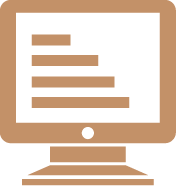 Онлайн мониторинг загруженности
Перевод услуг в электронный вид
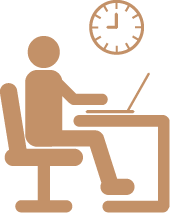 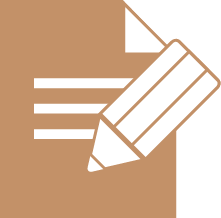 Предварительная запись на прием
Консультант в зонеэлектронных услуг
Уведомление о готовности документов
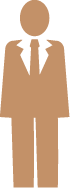 Консультант в залеожидания
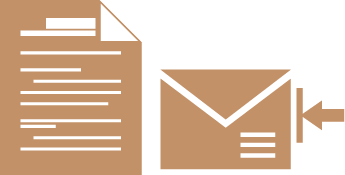 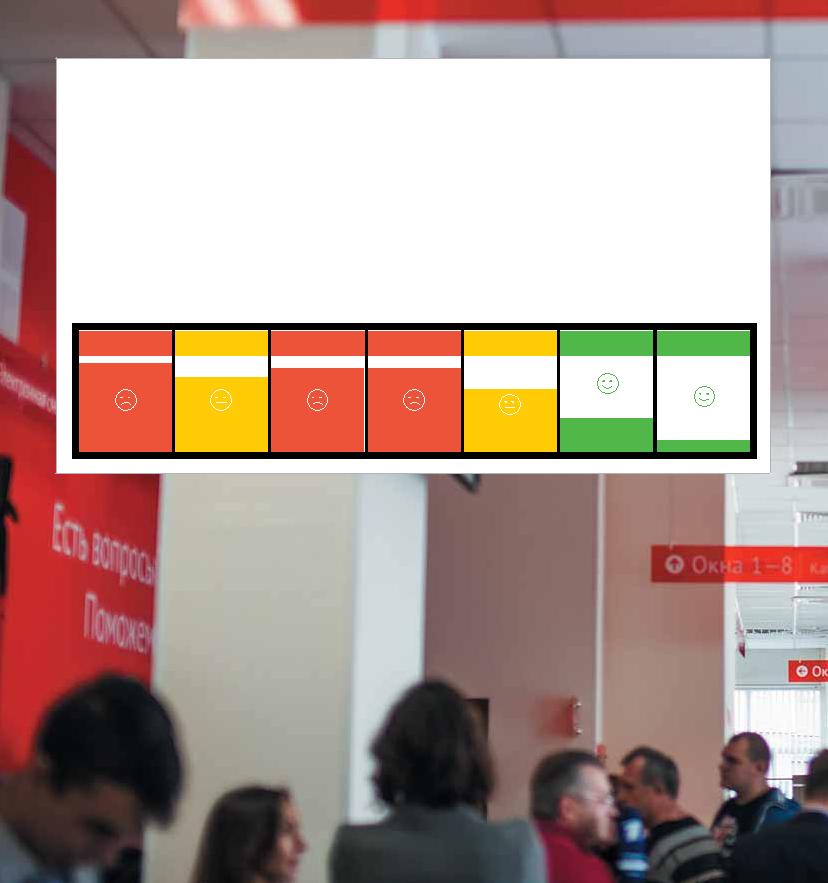 Ориентируйтесь на статистику посещений центров «мои документы»,  которую мы собрали 
специально для вас. Красным отмечены наиболее загруженные часы в течении дня и дни 
в течении недели. Зелёным – наиболее свободные часы и дни.
График загруженности каждого центра отдельно можно посмотреть на сайте md.mos.ru 

Средняя загрузка центров в течении недели
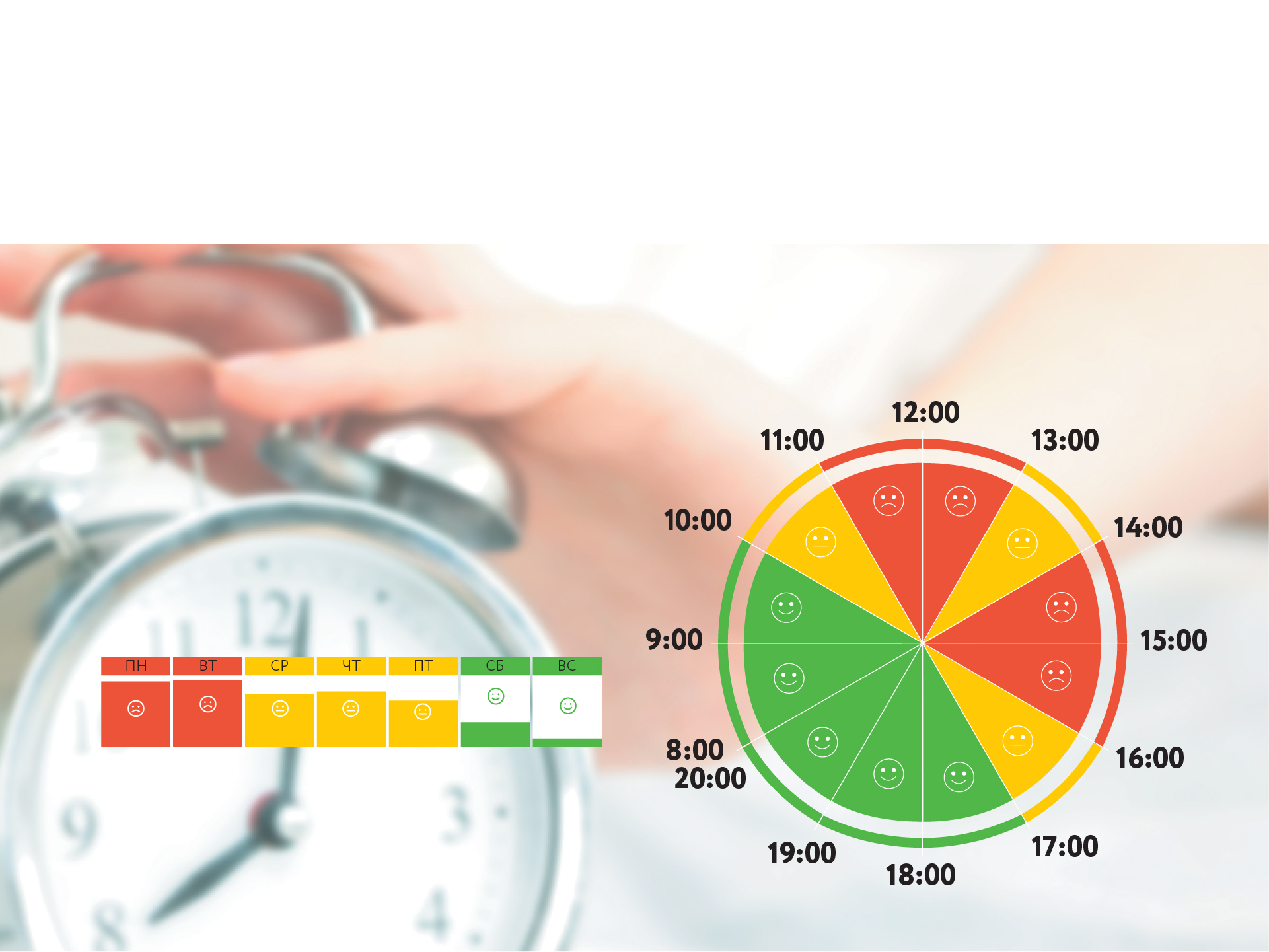 Выбери день и время посещения
СРЕДНЯЯ ЗАГРУЗКА ЦЕНТРОВ
В ТЕЧЕНИЕ дня
СРЕДНЯЯ ЗАГРУЗКА ЦЕНТРОВ
В ТЕЧЕНИЕ НЕДЕЛИ
Ваши действия в центре «Мои документы» могут быть такими:
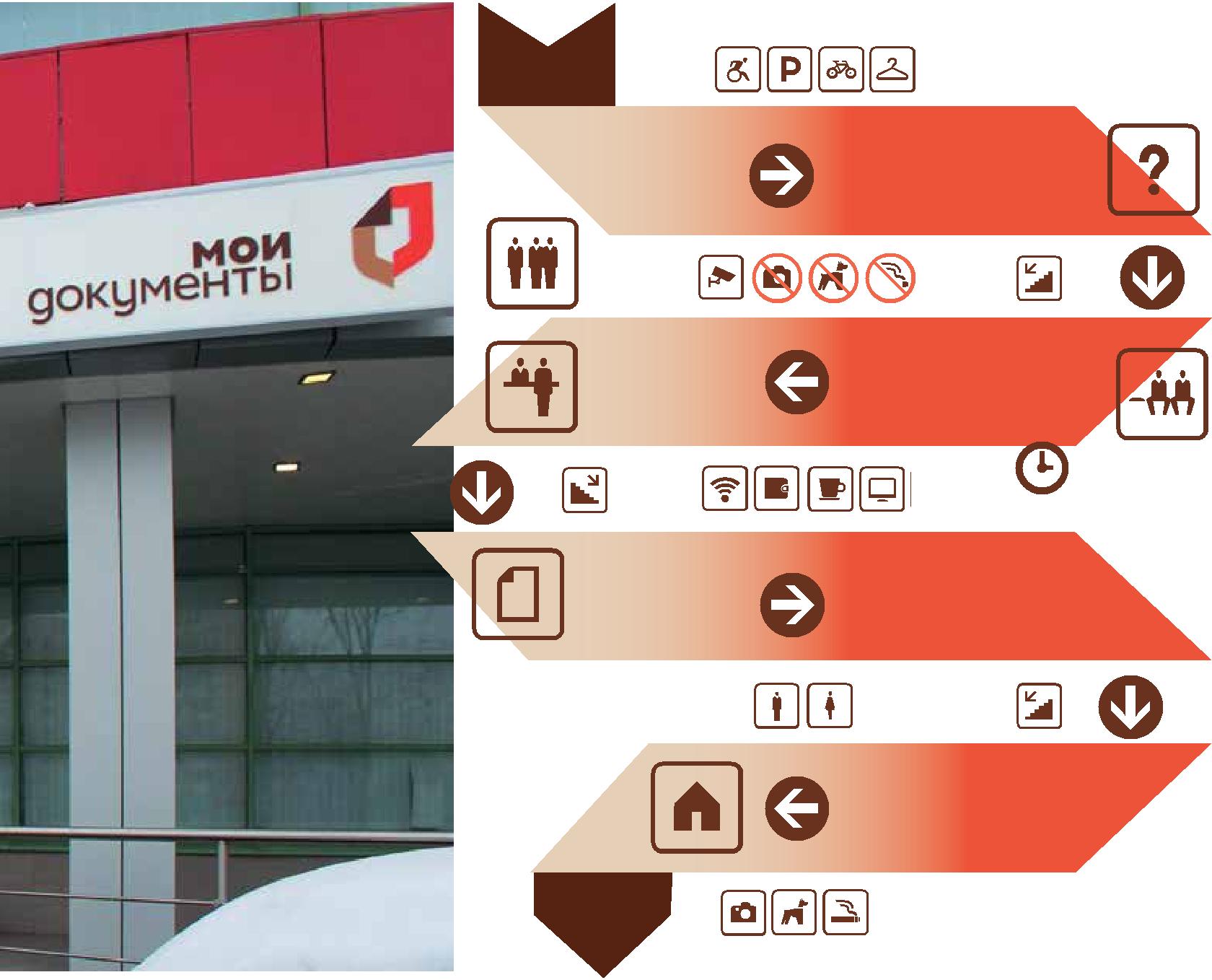 Получите у помощника на
входе талон электронной 
очереди на получение услуги
Если это Вам необходимо 
проконсультируйтесь с
помощником на ресепшне
Пройдите в зал подождите 
не более 15 минут
своей очереди к окну
Не более 15 минут
Получите услугу
Либо подайте необходимые 
документы для 
получения услуги
Сообщите сотруднику о 
желании получить уведомление 
о готовности документов
Спокойной возвращайтесь 
домой или на работу.
Дело сделано!
Центры госуслуг МосквыПланы
Интерактивные инструкции для жителей по получению государственных услуг
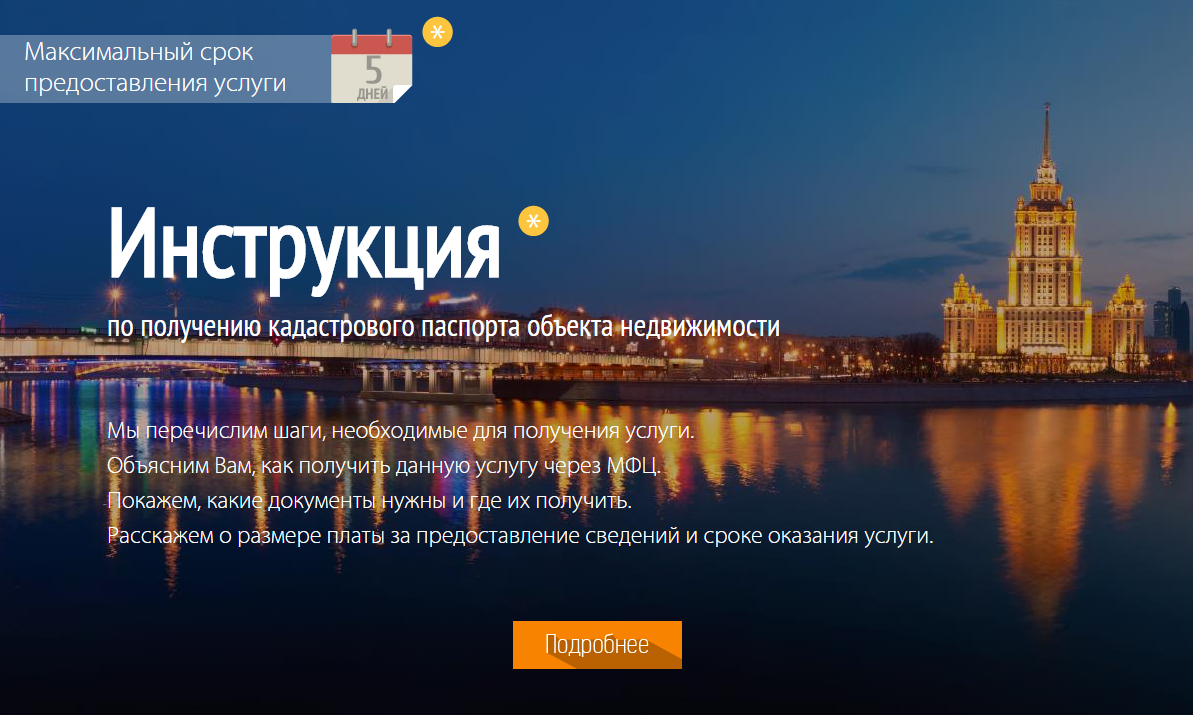 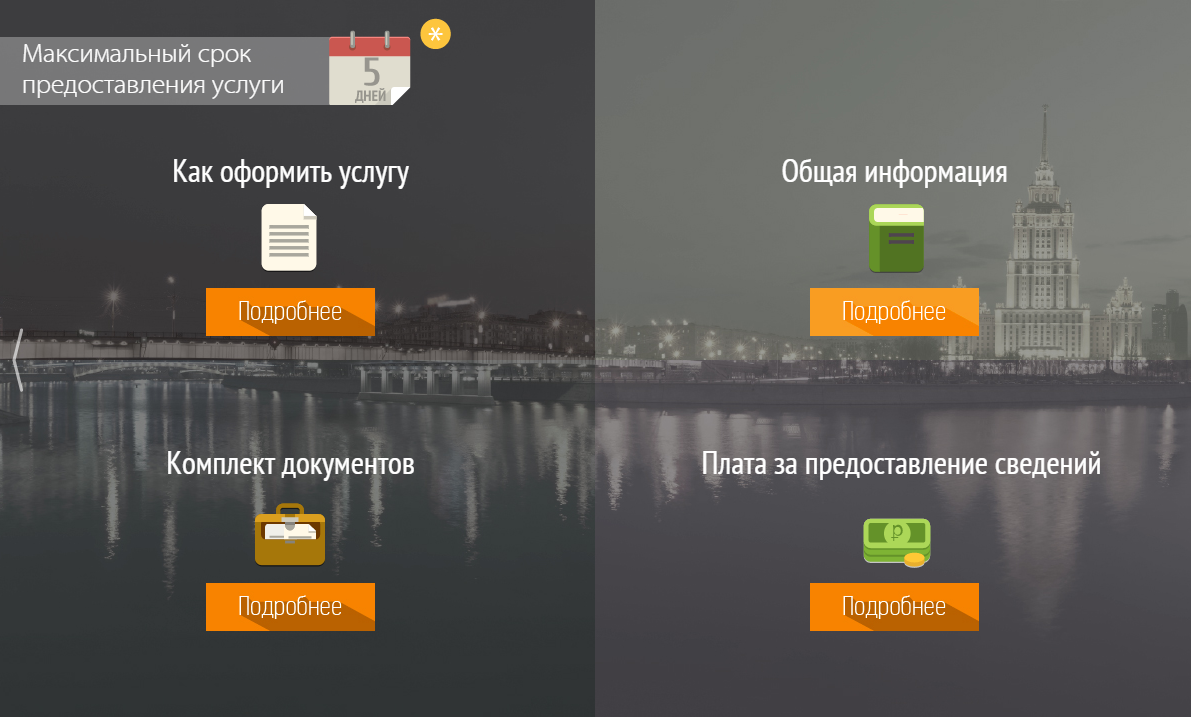 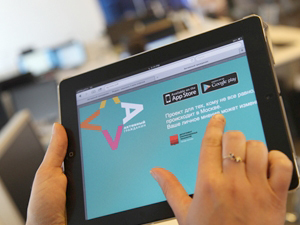 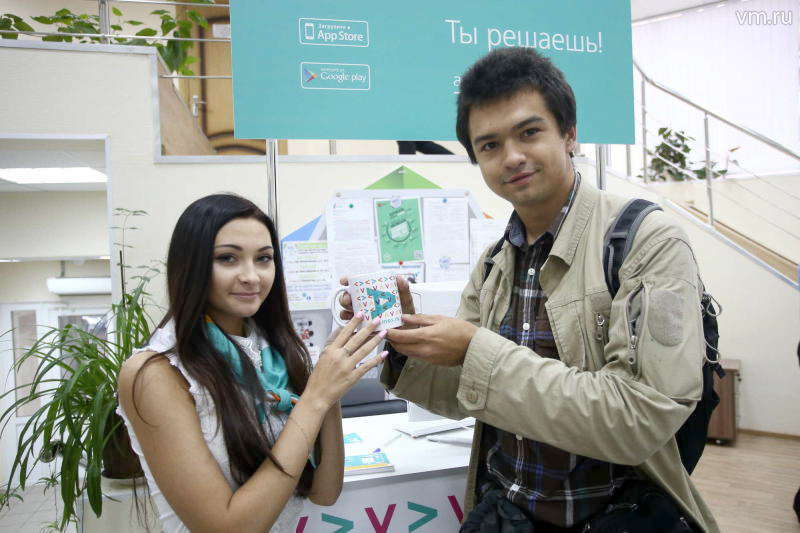 Вовлечение жителей в управление городом
Формула успехаруководителя центра госуслуг Москвы
1
Минимизировать количество обращений
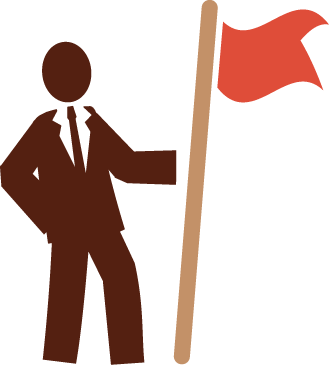 2
ТОЧНО ЗНАТЬ, когда придет наибольшее количество посетителей
3
Именно в это время ОТКРЫТЬ максимальное количество ОКОН
Обеспечить максимальную универсализацию специалистов
4
5
Обеспечить максимальную пропускную способность
6
Оказать услугу самостоятельно, если остальное не помогло
Центры госуслуг СВАО1. Алексеевский2. Алтуфьевский3. Бабушкинский4. Бибирево5. Бутырский6. Лианозово7. Лосиноостровский8. Марфино9. Отрадное10. Ростокино11. Свиблово12. Северное Медведково13. Северный14. Южное Медведково15. Ярославский16. Останкинский и Марьина роща
Количество государственных услуг предоставленных МФЦ района Северное Медведково в 2015 году
Рейтинг востребованности государственных 
услуг у населения на 01.01.2016
В августе 2015 года МФЦ района Северное Медведково переехал в новое здание по адресу: ул. Полярная, дом 31, строение 1.
Старое здание МФЦ района Северное Медведково
Новое здание МФЦ района Северное Медведково
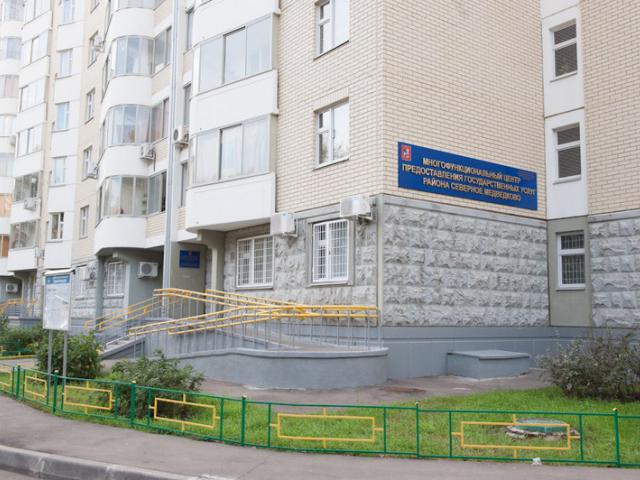 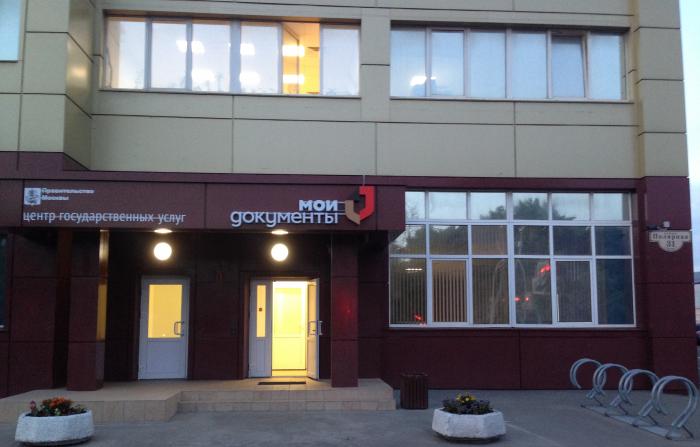